Выставка для детей средней группы «Путешествие по сказкам К.И. Чуковского»
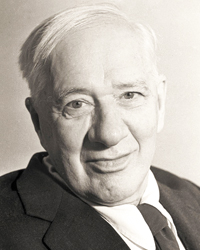 Корней Иванович Чуковский1882 - 1969
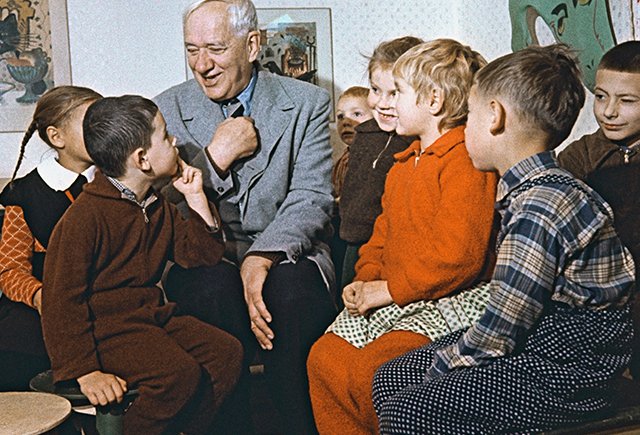 «Путешествие по сказкам К.И. Чуковского»
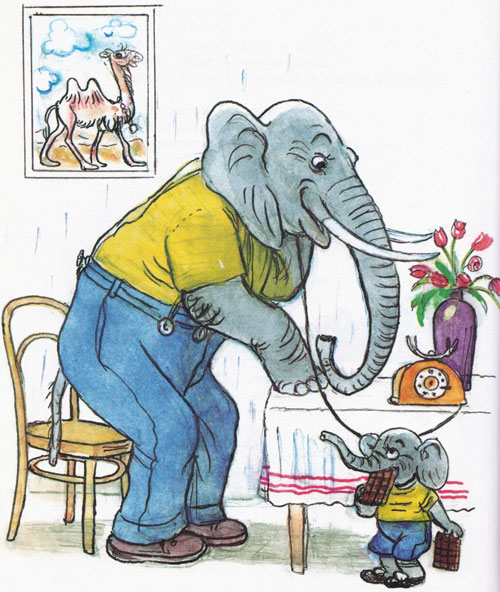 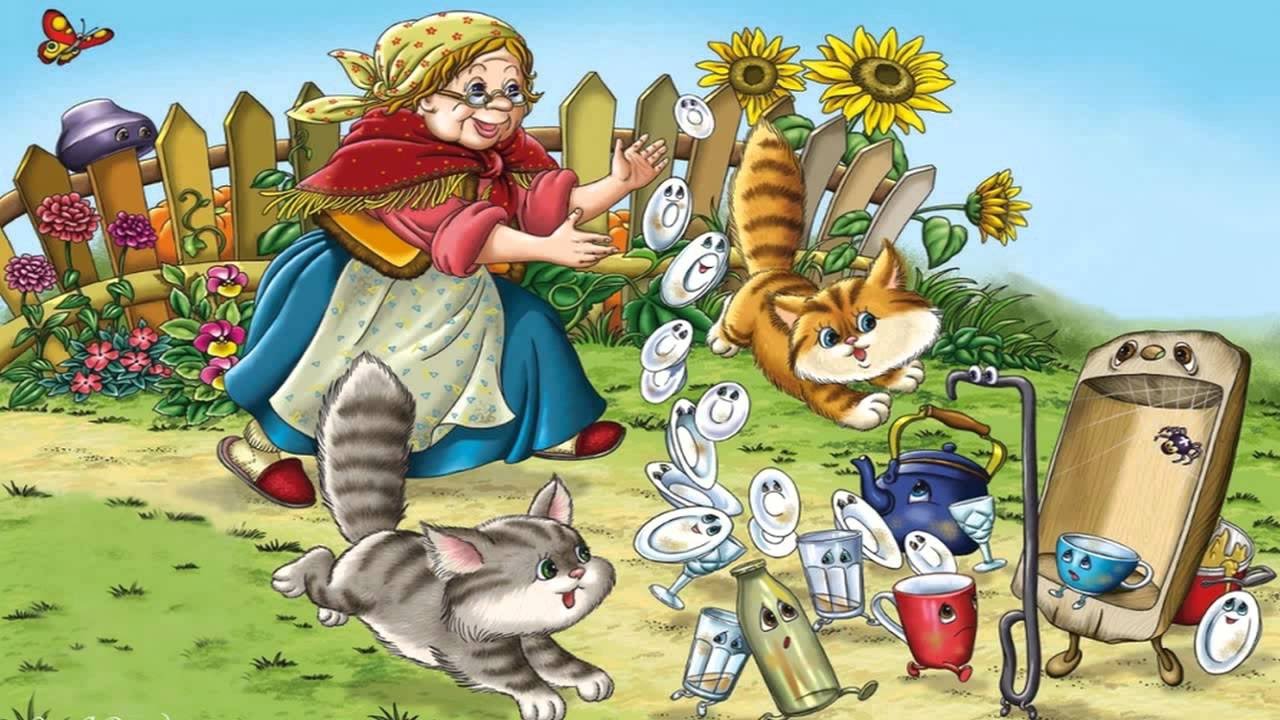 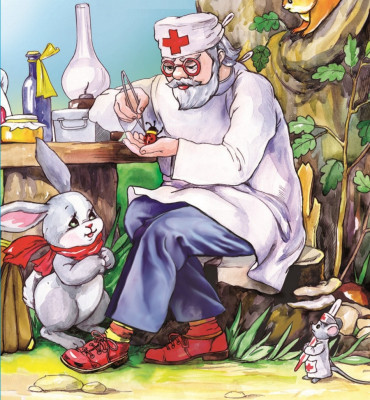 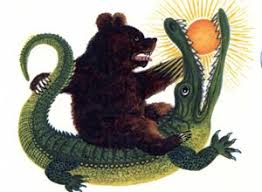 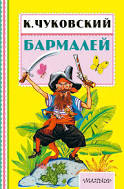 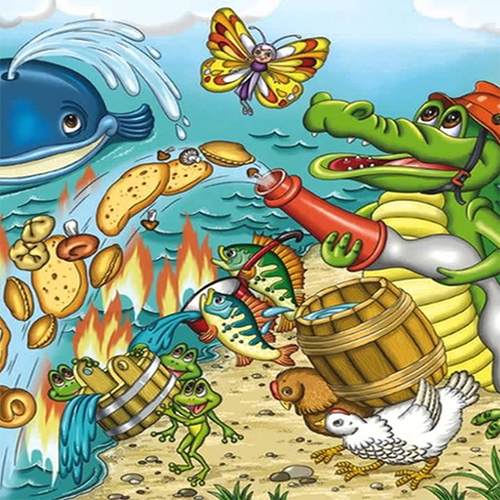 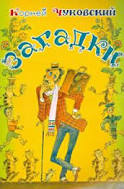 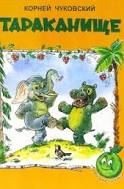 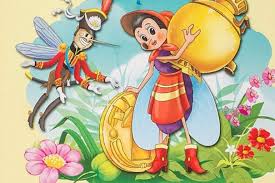 «Путешествие по сказкам К.И. Чуковского»
Вот поезд наш едет, колеса стучат,
А в поезде нашем ребята сидят.
Чу-чу-чу, чу-чу-чу  - гудит паровоз
Он в сказки Чуковского деток повез!
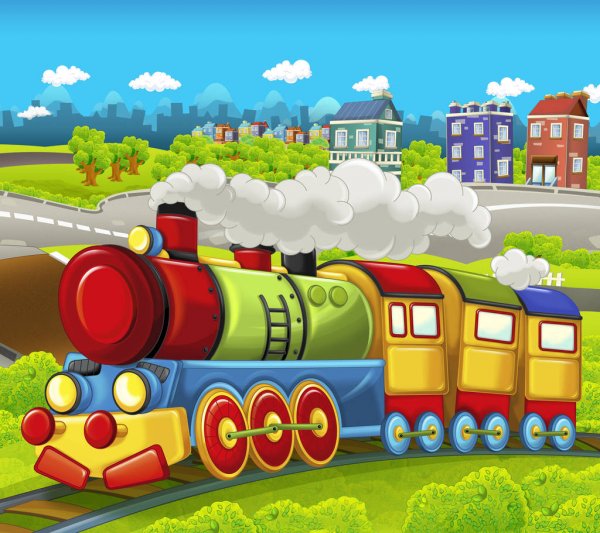 Станция «АЙБОЛИТ»
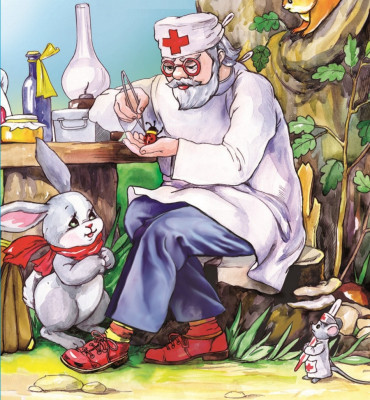 «Путешествие по сказкам К.И. Чуковского»
Колёсики, колёсики
Стучат, стучат, стучат.
И в следующую сказку
Везут они ребят.
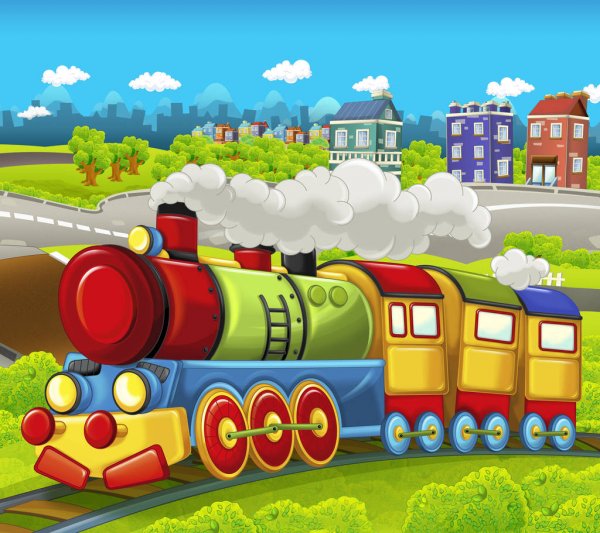 Станция «Муха – Цокотуха»
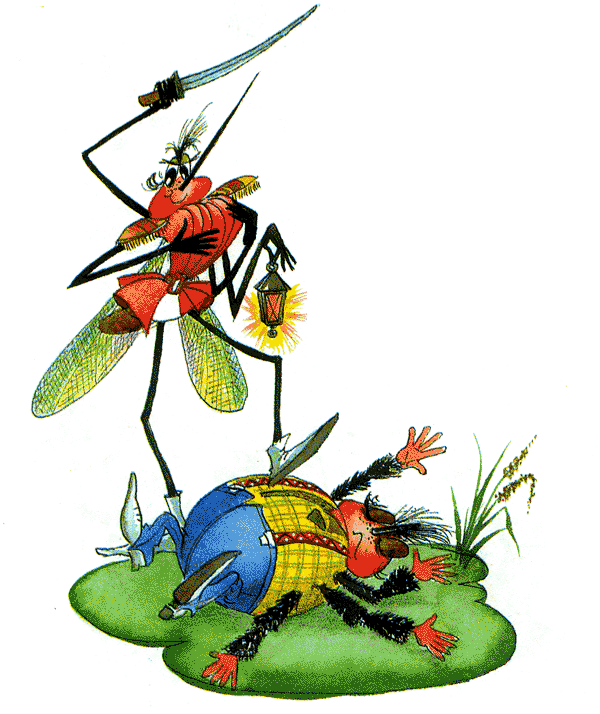 «Путешествие по сказкам К.И. Чуковского»
Помчался дальше паровоз,
И в следующую сказку
Ребяток он привёз.
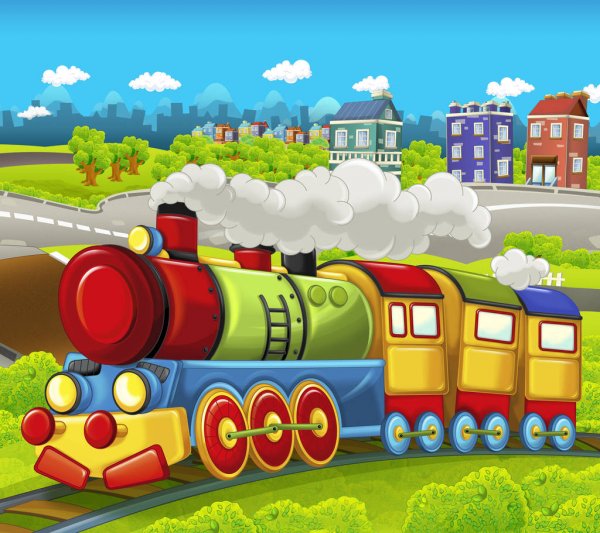 Станция «Федорино горе»
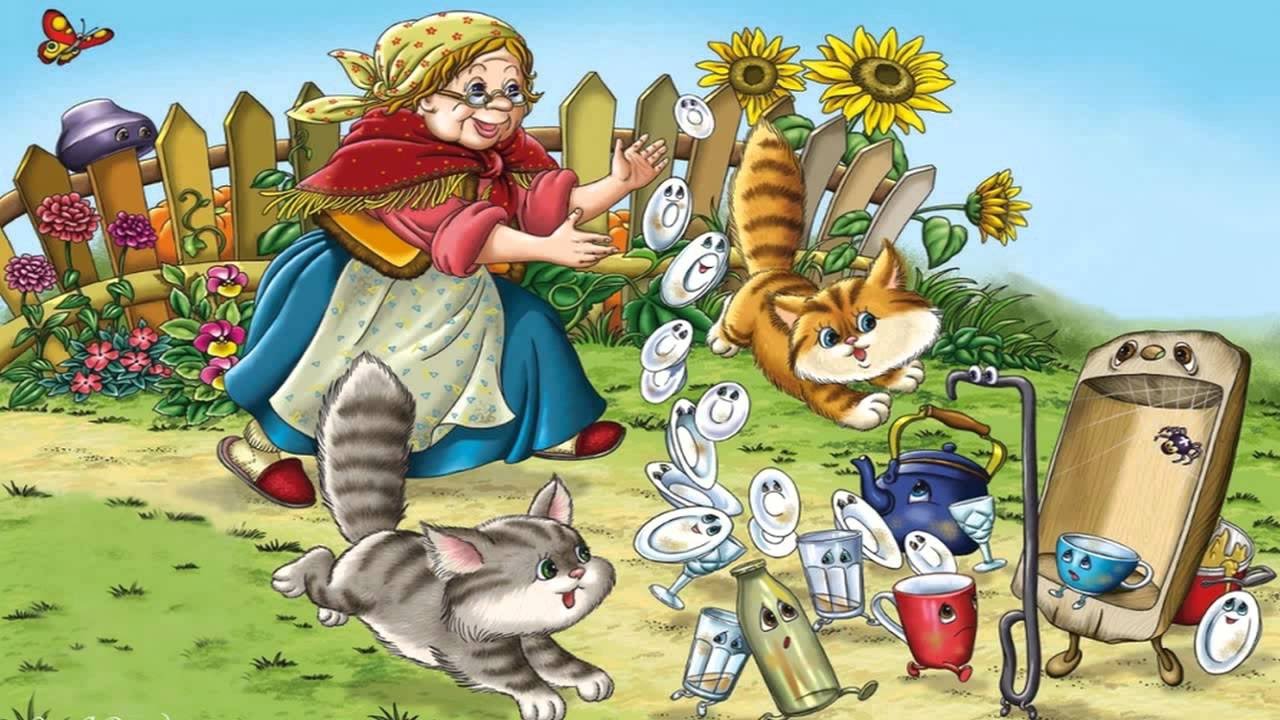 «Путешествие по сказкам К.И. Чуковского»
Вагончики, вагончики
Бегут, бегут, бегут.
Из сказок дедушки Корнея
Ребят домой они везут.
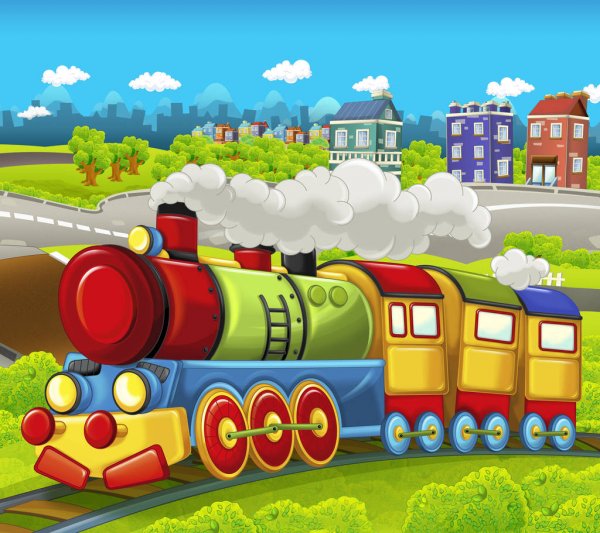